На Святой земле
Крещение на реке Иордан
©Егорова Елизавета, 2014
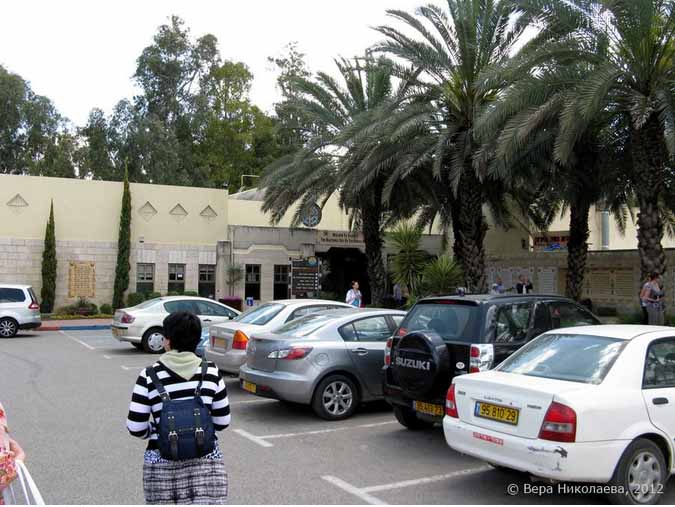 Вход к месту крещения
©Егорова Елизавета, 2014
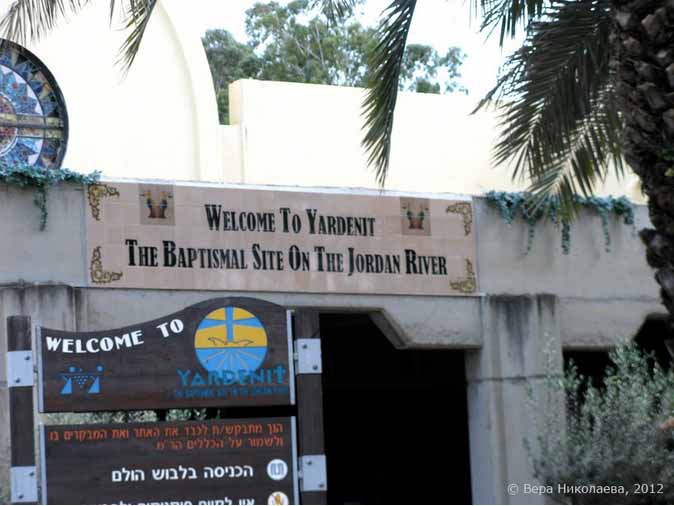 «Добро пожаловать в Ярденит, место крещения в реке Иордан»
©Егорова Елизавета, 2014
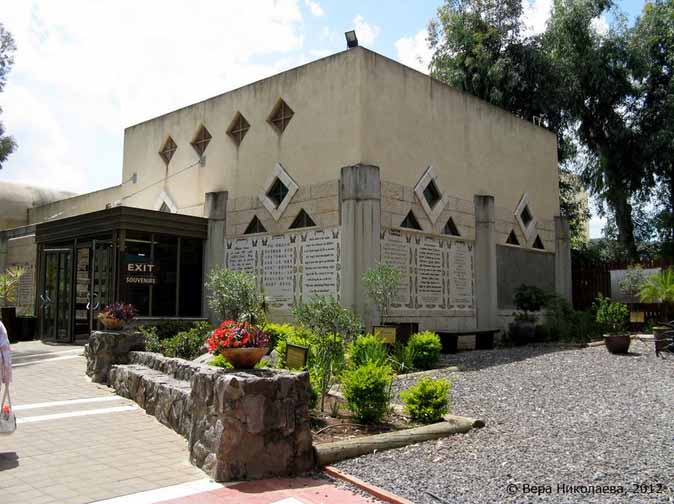 ©Егорова Елизавета, 2014
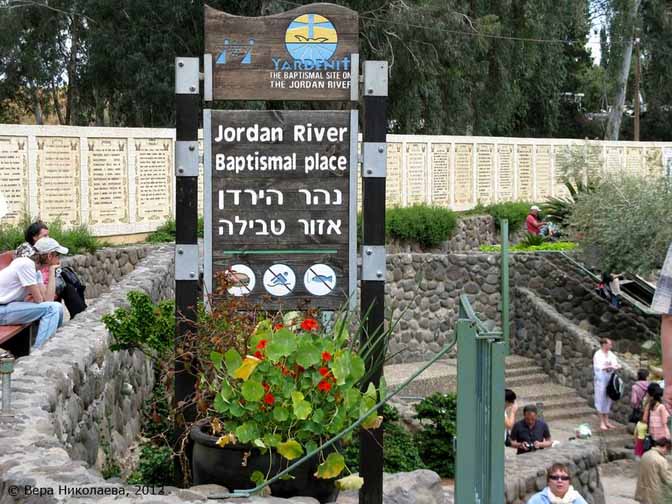 «Река Иордан, место крещения». 
На стене, отделяющей место крещения от улицы, висят евангельские тексты на разных языках мира. Они повествуют о крещении Иисуса Христа.
©Егорова Елизавета, 2014
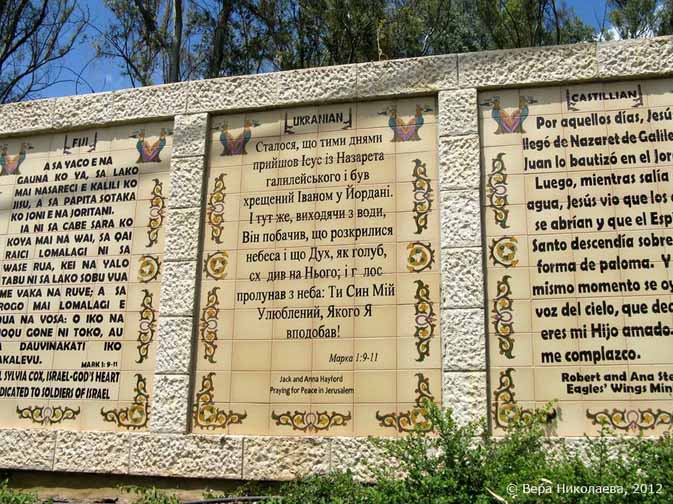 «И было в те дни, пришел Иисус из Назарета Галилейского и крестился от Иоанна в Иордане. И когда выходил из воды, тотчас увидел Иоанн разверзающиеся небеса и Духа, как голубя, сходящего на Него. И глас был с небес: Ты Сын мой возлюбленный, в Котором Мое благоговение. (Евангелие от Марка 1: 9- 11)»
©Егорова Елизавета, 2014
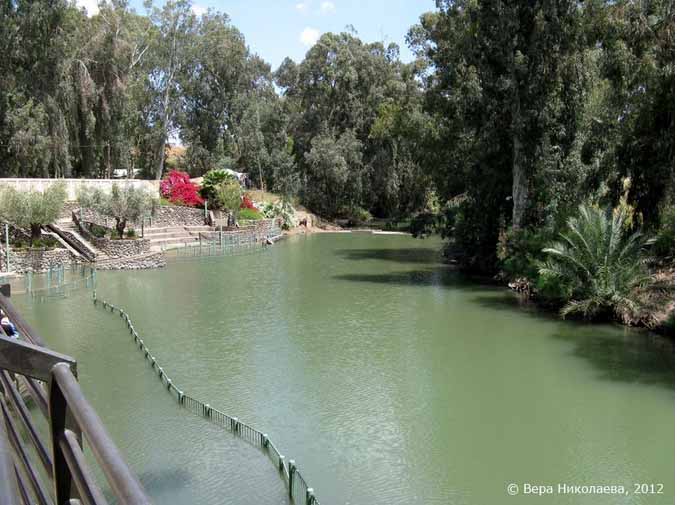 Именно здесь крестились паломники со всего света.
©Егорова Елизавета, 2014
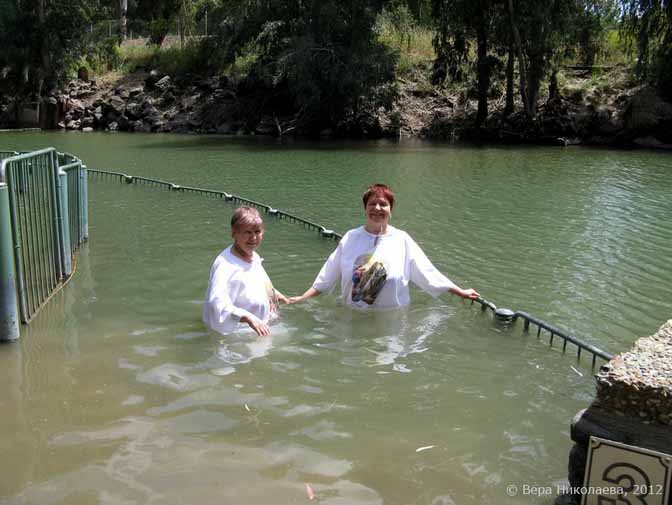 Считается, что родственникам надо креститься вместе. А крестильную рубашку после обряда нужно обязательно сохранить.
©Егорова Елизавета, 2014
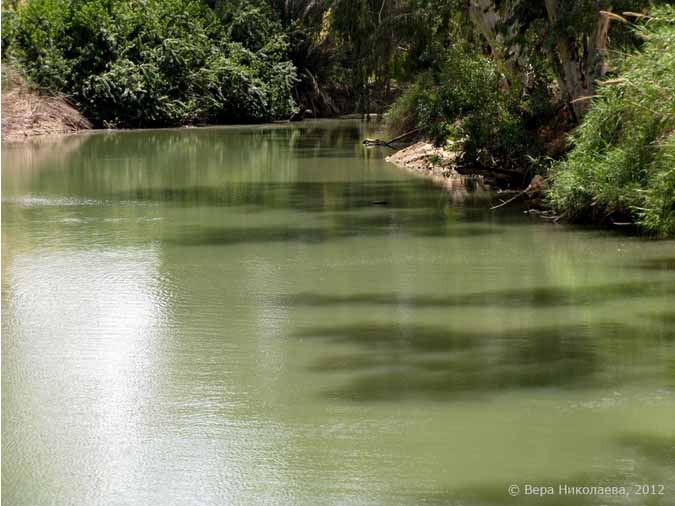 Река Иордан, вид в другую сторону от места крещения
©Егорова Елизавета, 2014
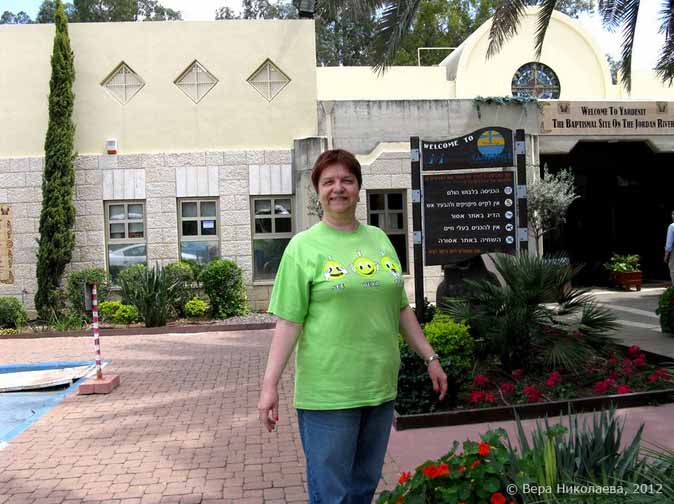 После обряда крещения человек выглядит умиротворенным, спокойным и счастливым. Это чистая правда!
©Егорова Елизавета, 2014